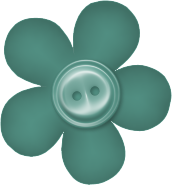 Projet d’école
Axes du projet 2021-2024

1.Le langage et les mathématiques au service de la maîtrise des fondamentaux.

2.Dynamiser les liaisons inter-cycles visant à personnaliser le parcours scolaire des élèves.

3.Accroître l’attractivité des écoles du RPI.

Fiches actions:
Projet commun 		tous cycles
Défi inter-classe: la littérature autour du projet commun    tous cycles
Liaison inter-cycle	cycle 3
Liaison GS-CP		cycle1-2
L’anglais langue vivante 	cycle 3
École et cinéma		cycle 2
Outils communs		tous cycles 
Centenaire de la guerre	cycle 3
De l’enfant à l’élève	tous cycles
Livret d’accueil		cycle 1
Conseil d’élèves 		cycle 2-3
Ecole ouverte		cycle 1
Scolarisation des moins de 3 ans  cycle 1
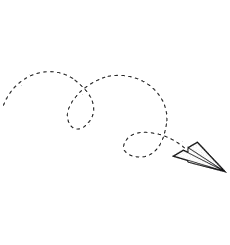 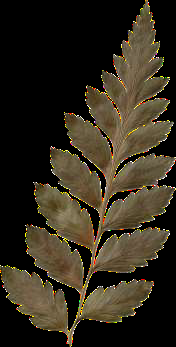 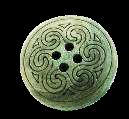 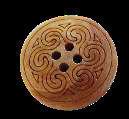 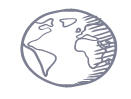 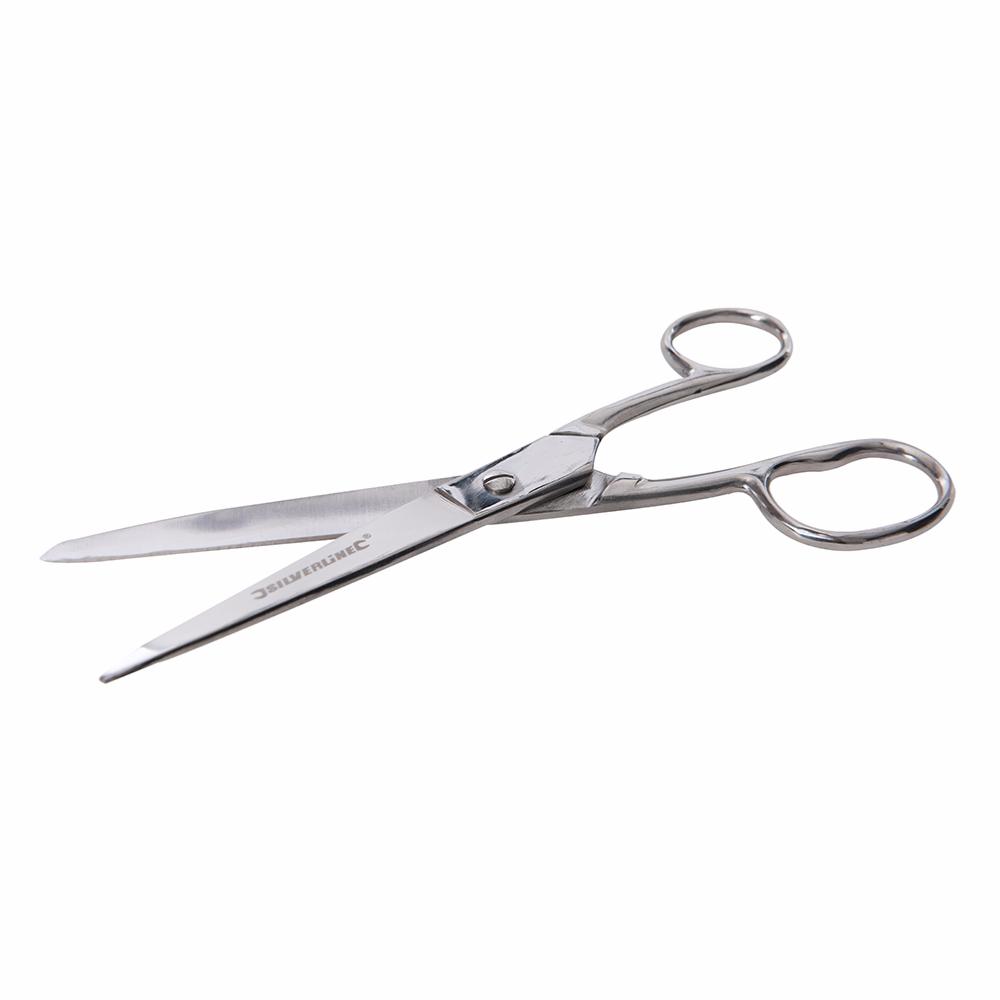 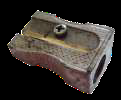